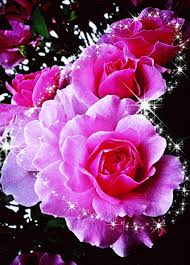 সবাইকে  শুভেচ্ছা
শিক্ষক পরিচিতি
মোঃ মফিজ উদ্দিন আহমেদ
সহকারি শিক্ষক
দক্ষিন রাজের হাওলা সরকারি প্রাথমিক বিদ্যালয়
হাতিয়া, নোয়াখালি।
01718779962
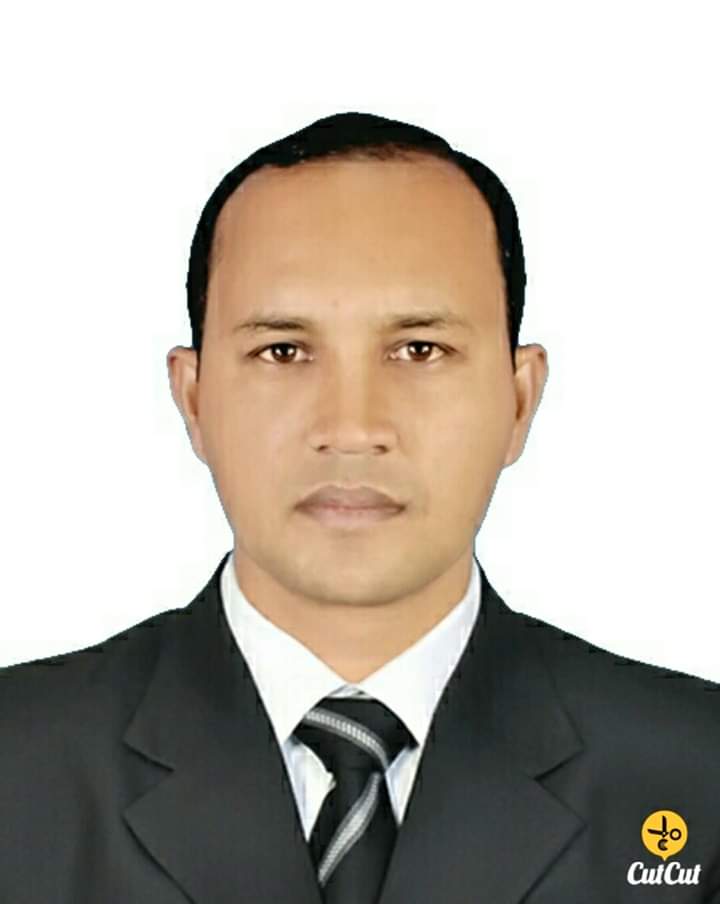 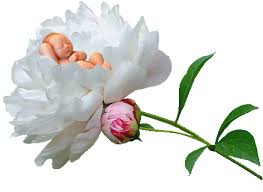 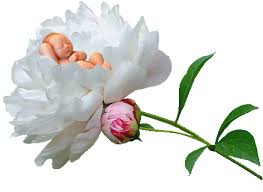 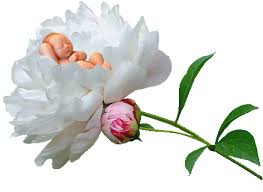 শ্রেণিঃ তৃতীয়  
বিষয়ঃ প্রাথমিক বিজ্ঞান
অধ্যায়-২ 
জীব ও জড়
শিখনফলঃ
২.১.২ জীব ও জড় বস্তুর বৈশিস্ট্য                 লিখতে পারবে।
২.১.৩. জড় ও জীবের পার্থক্য উল্লেখ করতে পারবে ।
অনুকূল পরিবেশ সৃষ্টি
এস ছড়াটি আবৃতি করি।

জন্মে ছোট হয়ে
                   বাড়ে খাদ্য খেয়ে ।
বৃদ্ধি করে বংশ 
                   মরে হয় ধ্বংস ।
জীবন আছে যাদের
                       জীব বলে তাদের ।
পাঠ শিরোনামঃ
জড় ও জীব
পাঠ্যাংশঃ জড় ও জীবের সঙ্গে পরিচয়
উপস্থাপন
নিচের ছবি গুলো দেখঃ
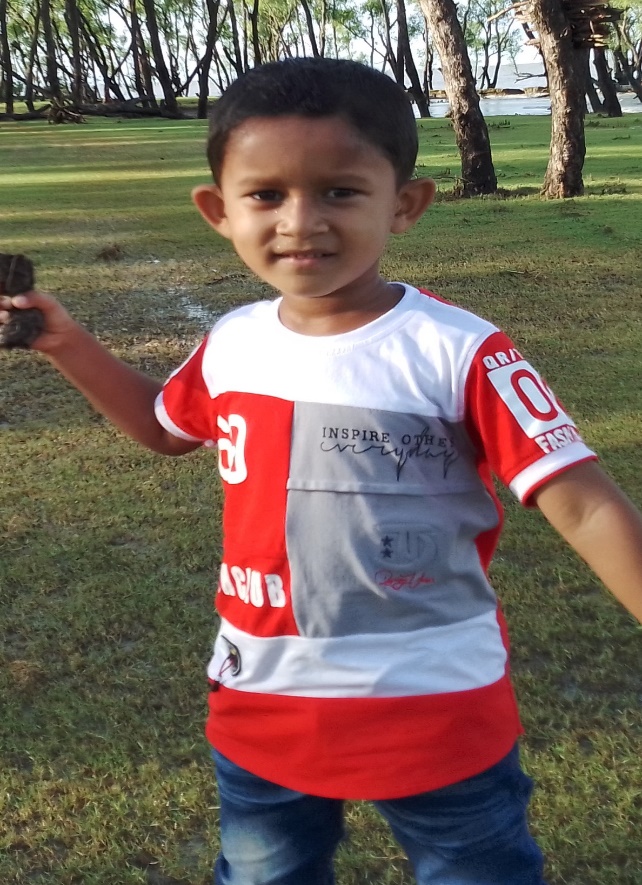 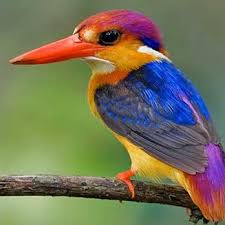 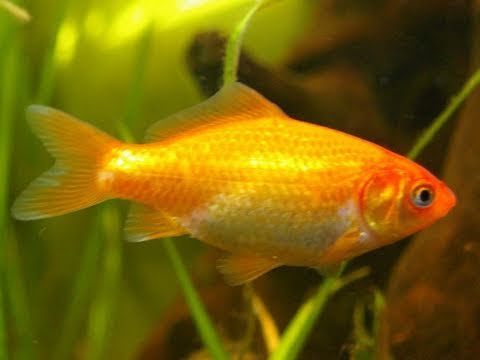 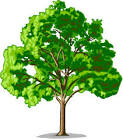 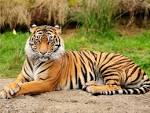 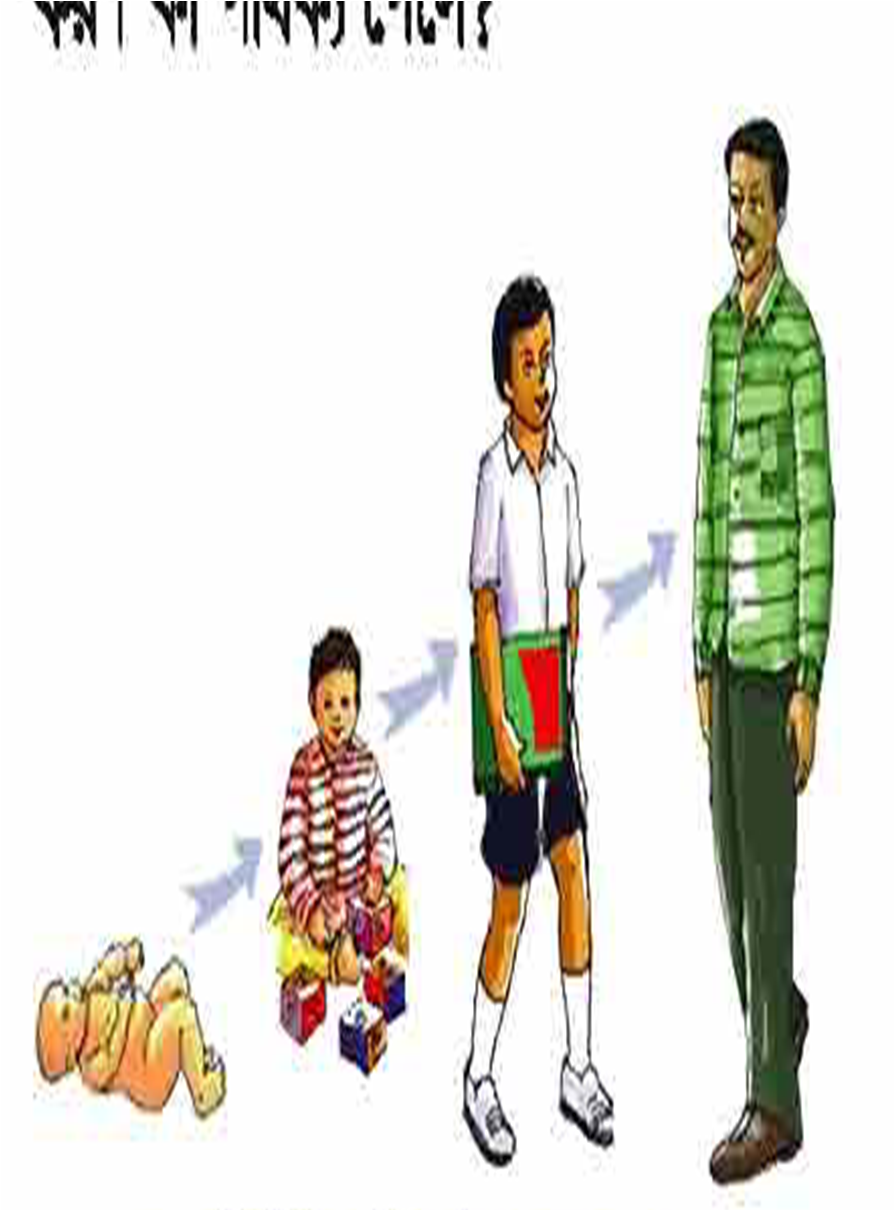 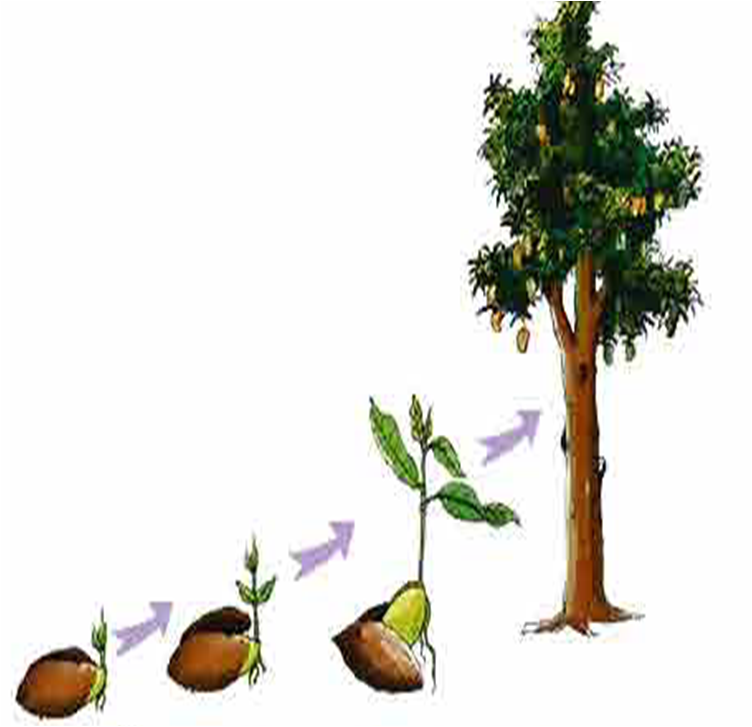 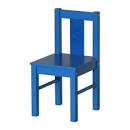 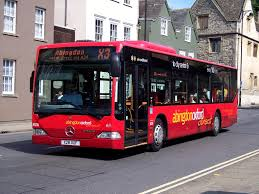 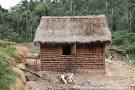 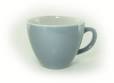 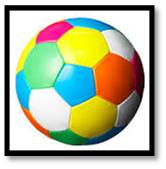 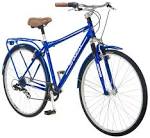 জড় বস্তু
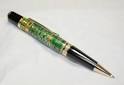 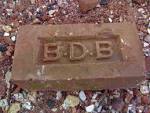 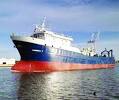 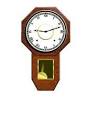 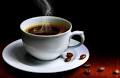 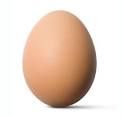 জড় বস্তু
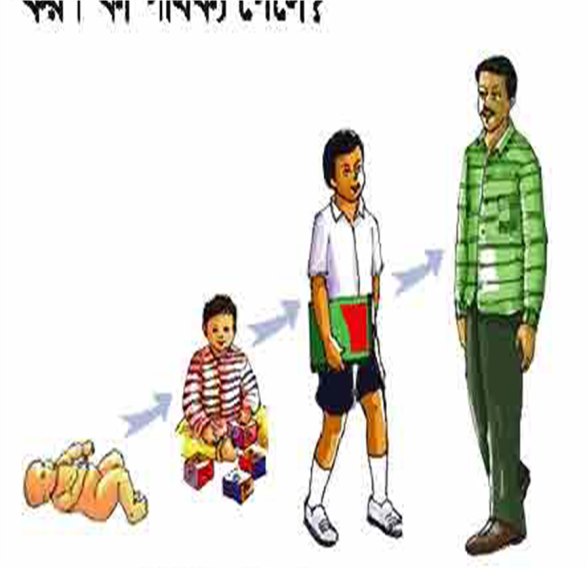 জীব ছোট থেকে বড় হয়।
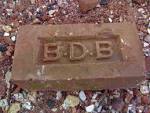 জড় বস্তু ছো্ট থেকে বড় হয় না
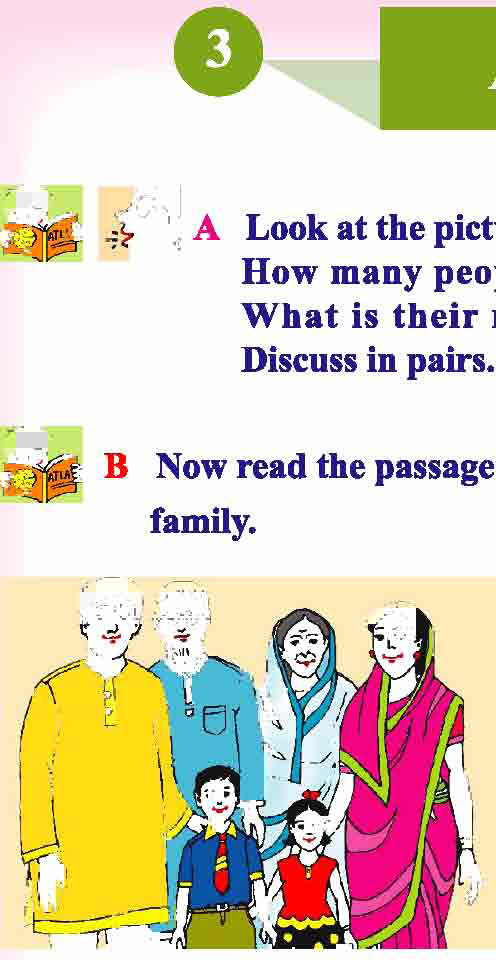 জীব বংশ বিস্তার করতে পারে
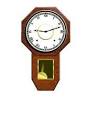 জড় বংশ বিস্তার করতে পারে না
পাঠের সাথে সংযোগঃ
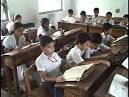 মূল্যায়নঃ
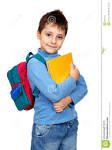 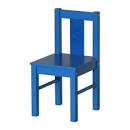 কোনটি জীব ও কোনটি জড়?
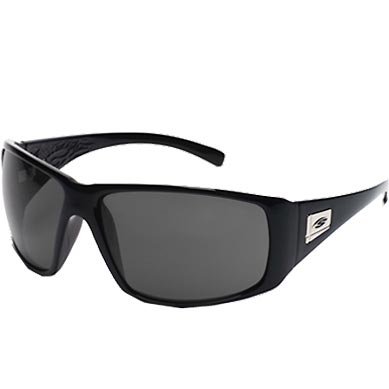 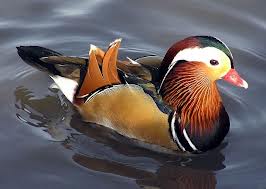 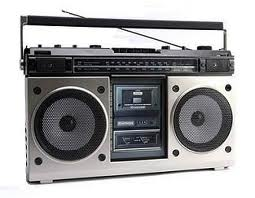 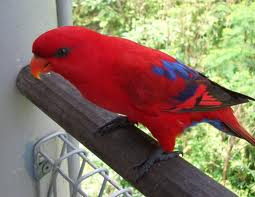 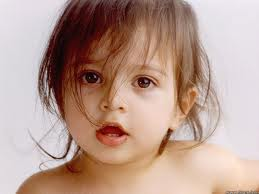 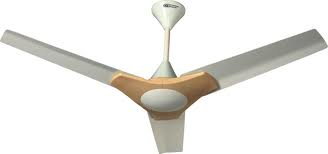 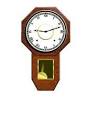 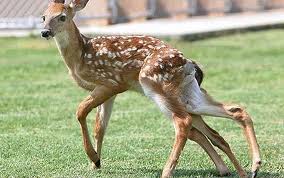 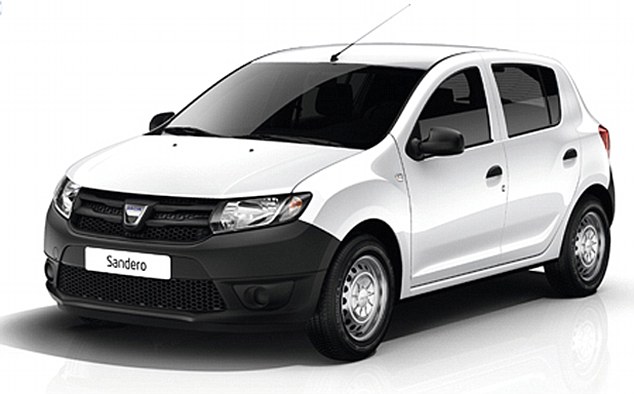 ছবি গুলো দেখে জীব ও জড় বস্তু গুলো আলাদা করে নাম বল।
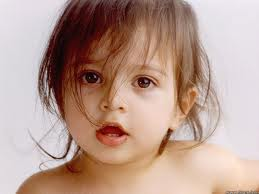 জীব ও জড় বস্তুর দুটি করে পার্থক্য লিখ।
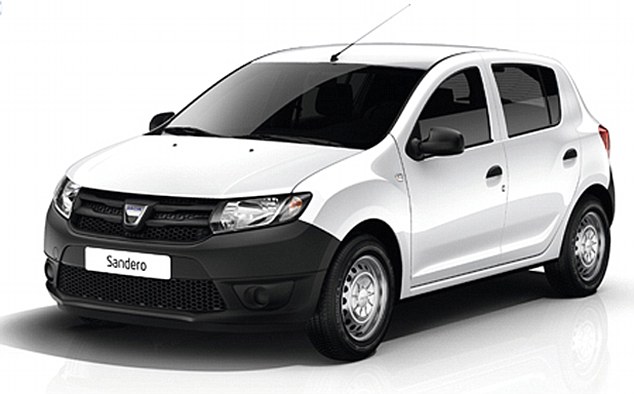 বাড়ির কাজঃ
জীব ও জড় বস্তুর দুটি করে বৈশিষ্ট্য লিখে আনবে।
ধন্যবাদ
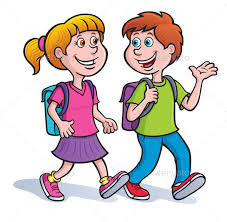 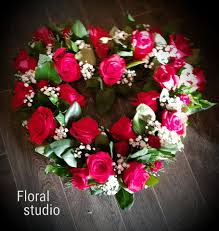 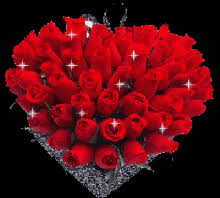